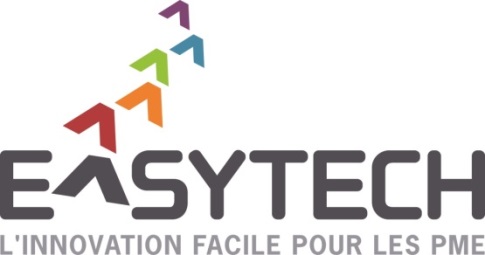 RDV conseil Easytech
nom auteur
15/04/2015
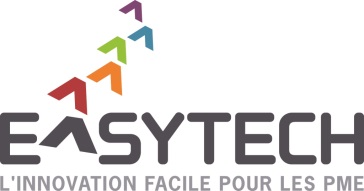 Nom de l’entreprise
Savoir- faire, métier de l’entreprise:
Chiffres clés de l’entreprise:
Effectifs:
Date de création:
CA N-1 + prévisionnel N:
Fonds propres:
Résultat:
Le projet:
Définition et objectif ou problématique:
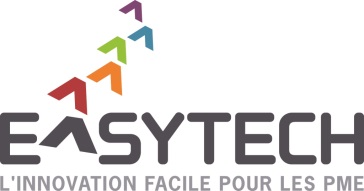 Nom de l’entreprise
Illustration:
Photo pouvant illustrer le projet (produit existant et/ou solution technique envisagée)
Pistes techniques, solution envisagée: